An Industry perspective:transport infrastructure -Key to sustainable growth
Mette Hartzell, 
EU Public Affairs Manager LKAB S.A.

19 November, 2014
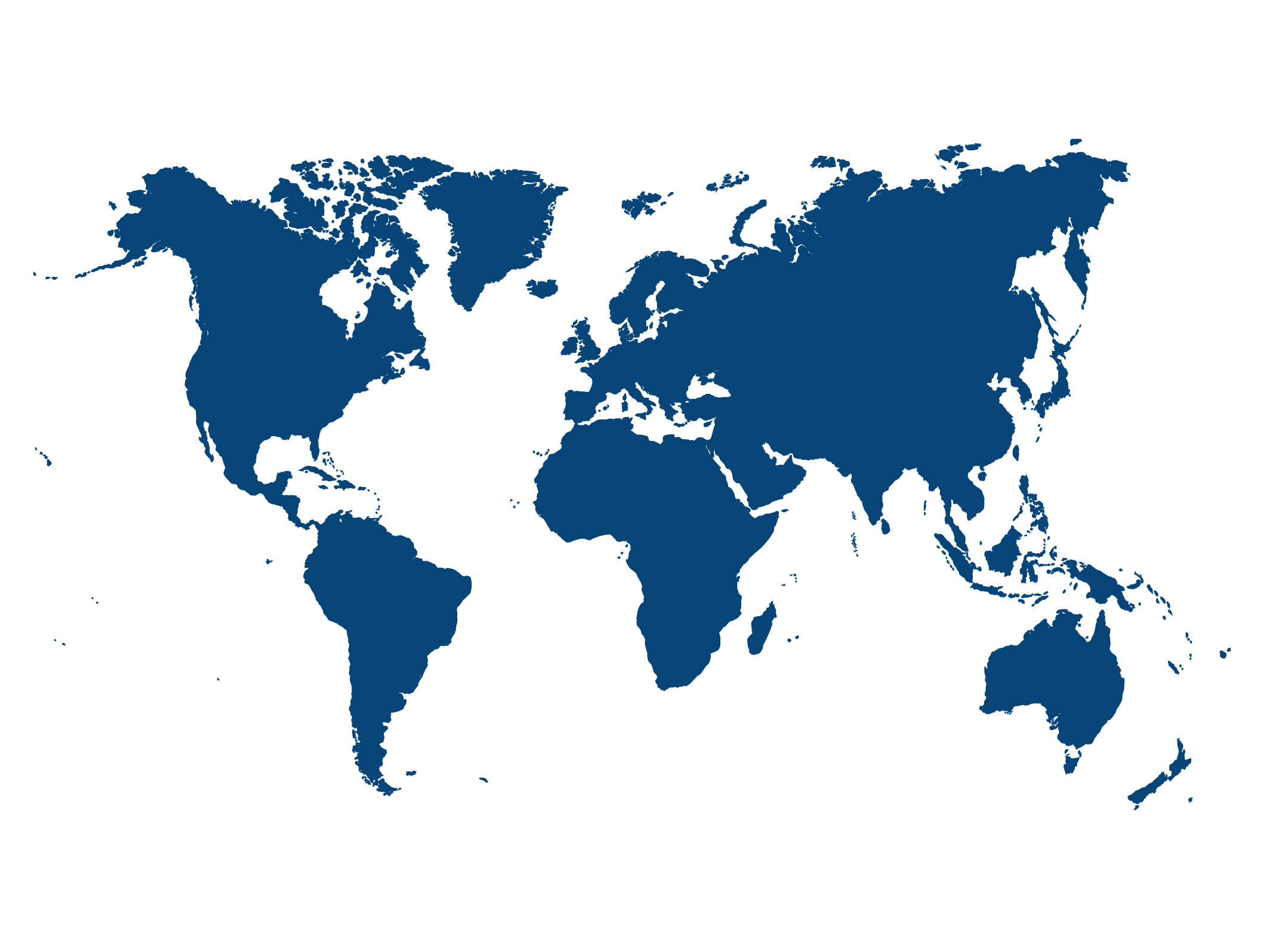 LKAB IN SHORT
Mining since 124 years
Mainly Arctic operations 
Climate-smart iron ore pellets
4,400 employees
85% of the EU’s iron ore production
Major investor: € 6 billion during 10 years
Aim to grow
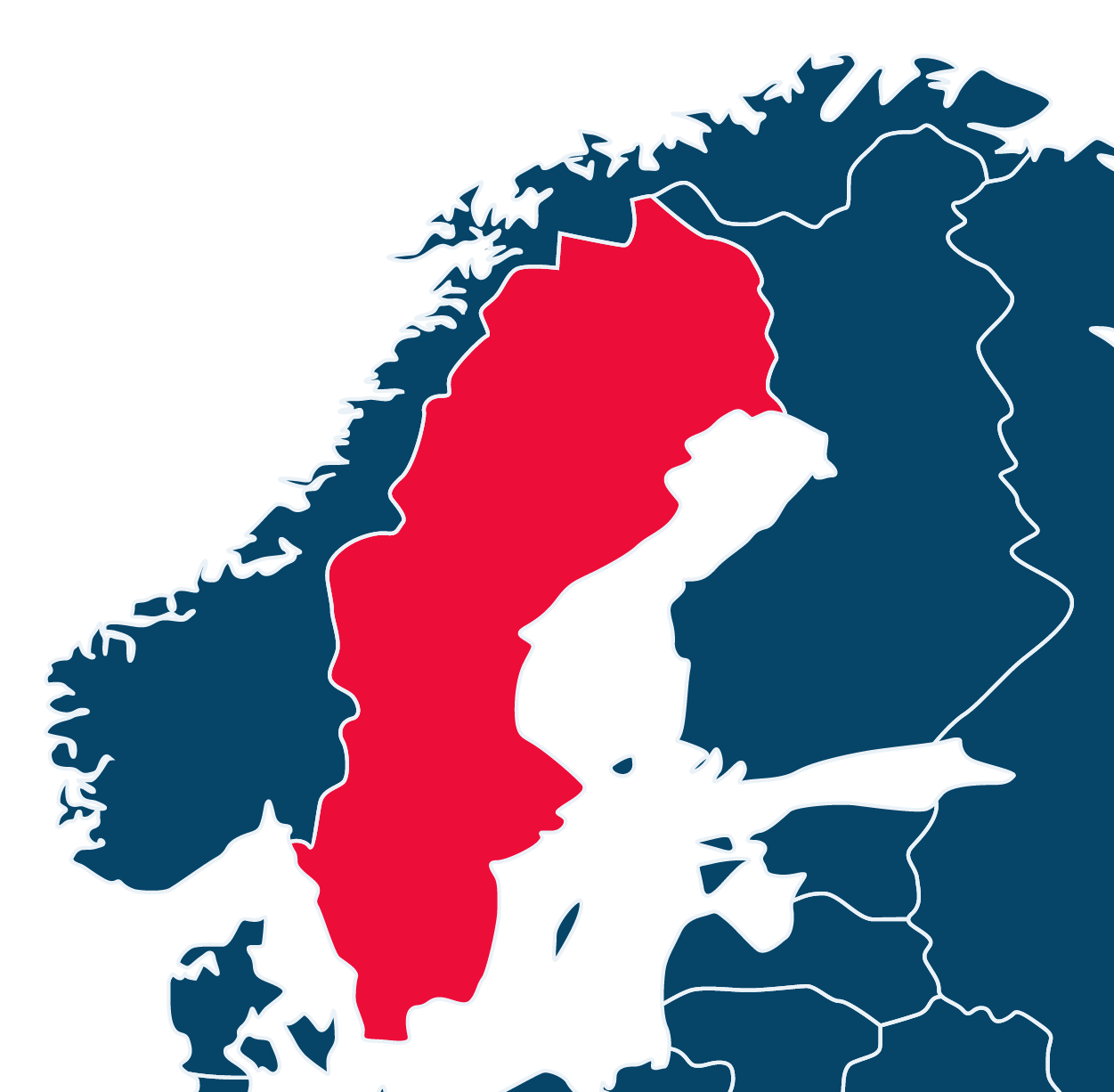 Kiruna
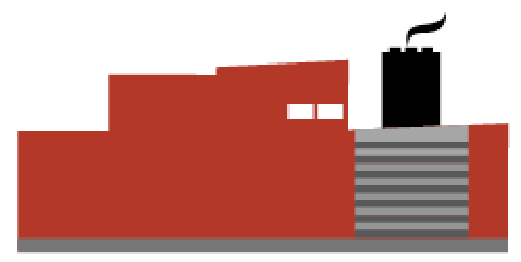 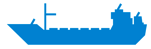 Narvik
Svappavaara
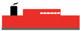 LKAB Logistics
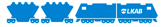 Malmberget
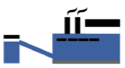 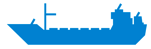 Luleå
Stockholm
IRON ORE OPERATIONS
narvik port
Depth: 				27 m
Ships/Year: 		About 200 
Volume/Year:	19 Mt
Destinations:	Europe, MENA, USA, Asia
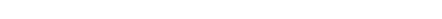 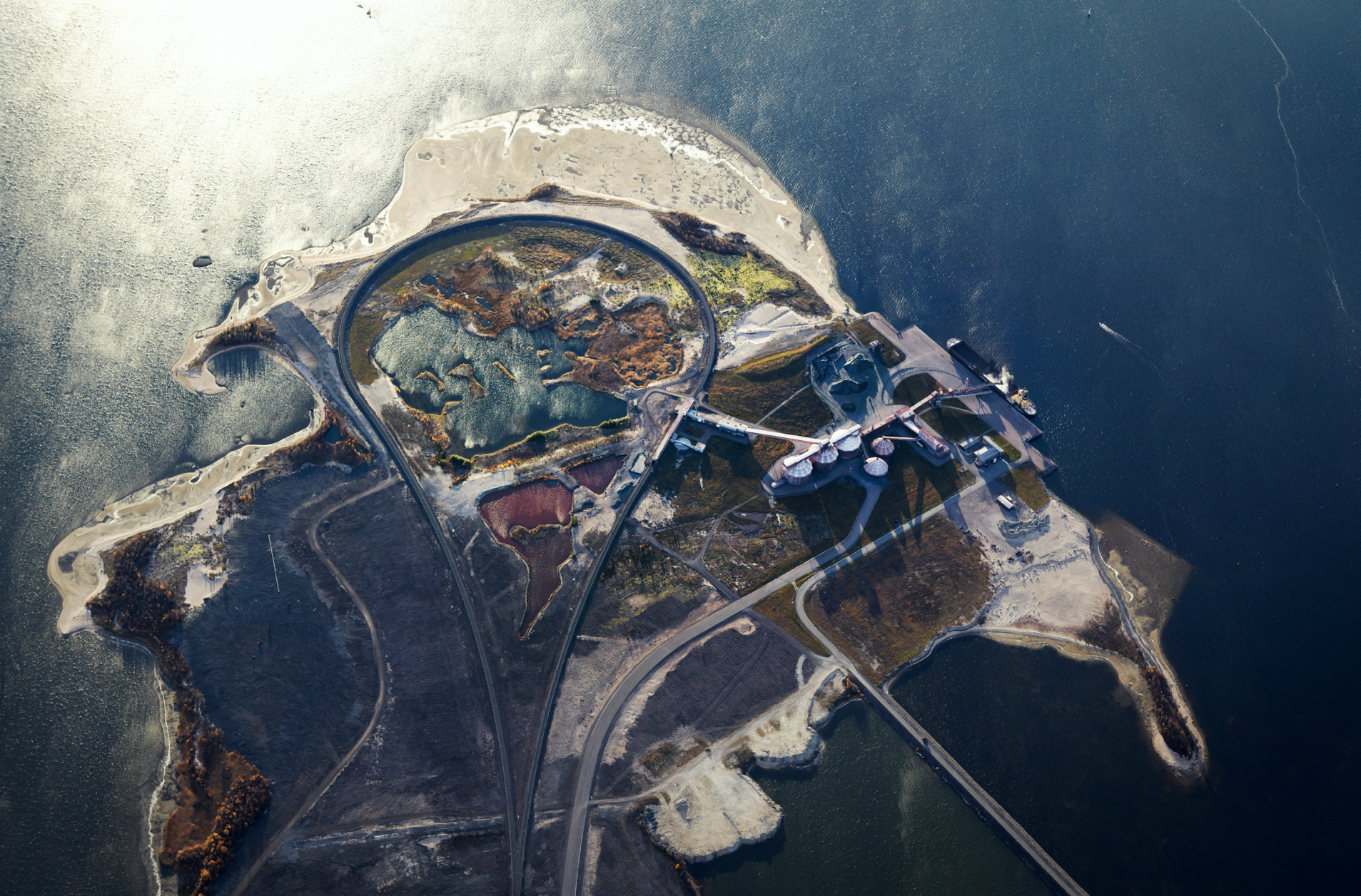 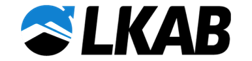 LULEÅ port
Depth: 				12 m
Ships/Year:		About 440 
Volume/Year: 	6 Mt
Destinations:	Sweden and Northern Europe
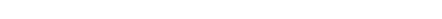 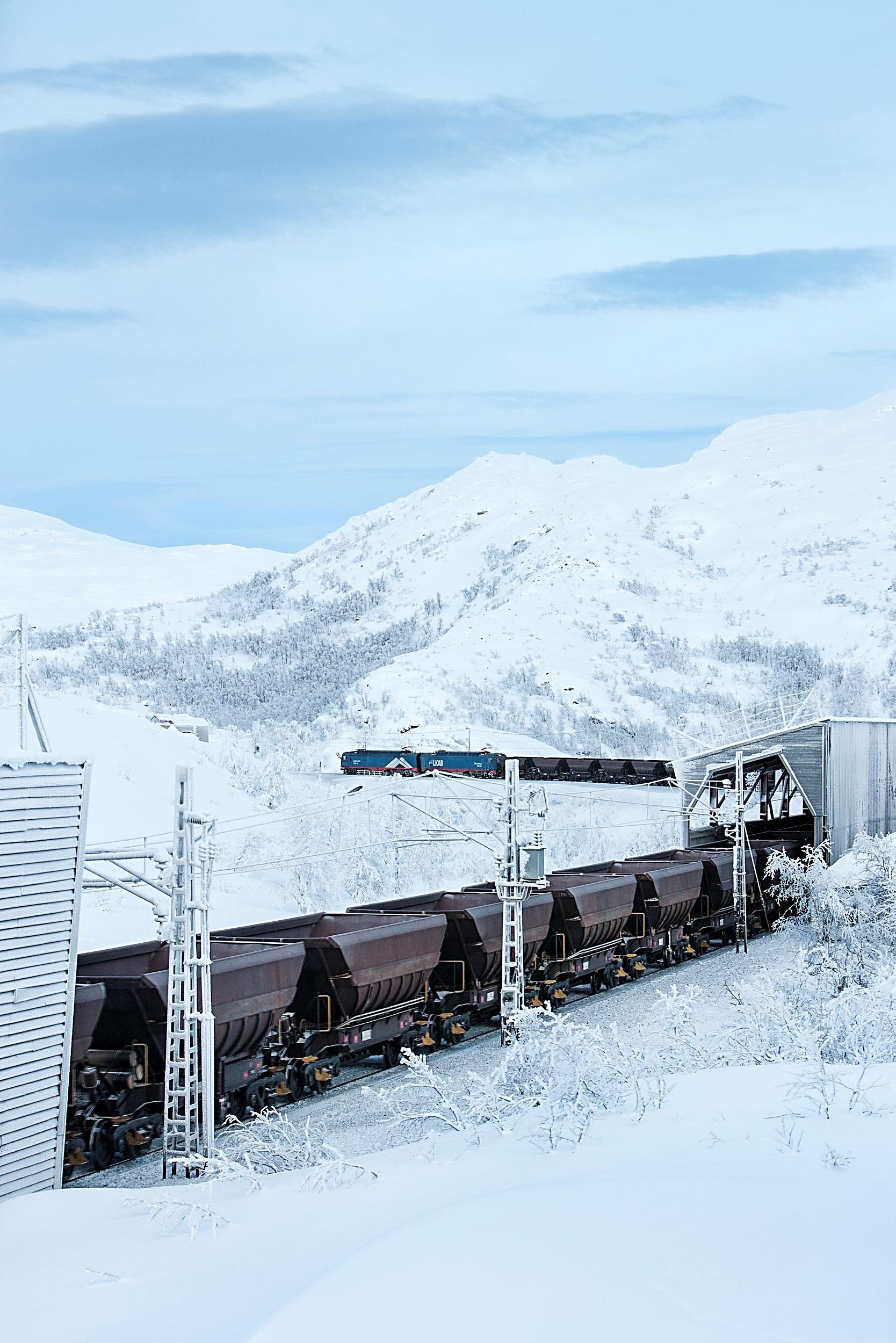 LKAB has invested > €500 millionin a new logistics system
Increased cargo weight 30 tonnes axle load
Uniform locomotives and ore wagons 
Only long trains - 750 m
Efficient terminals and ports
Efficient maintenance workshops
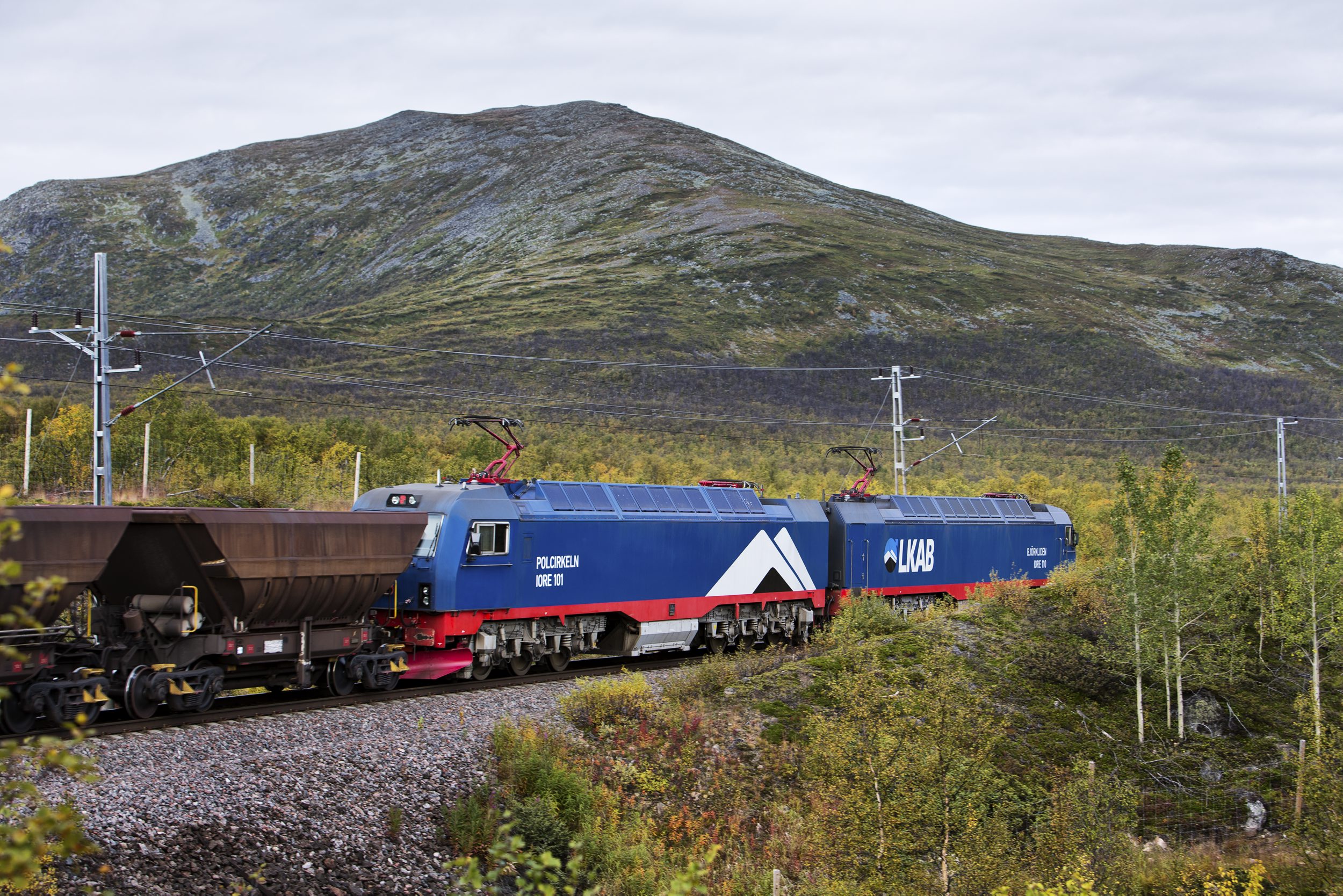 IORE Locomotive
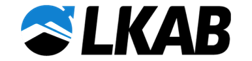 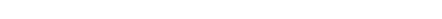 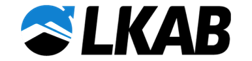 eHighway
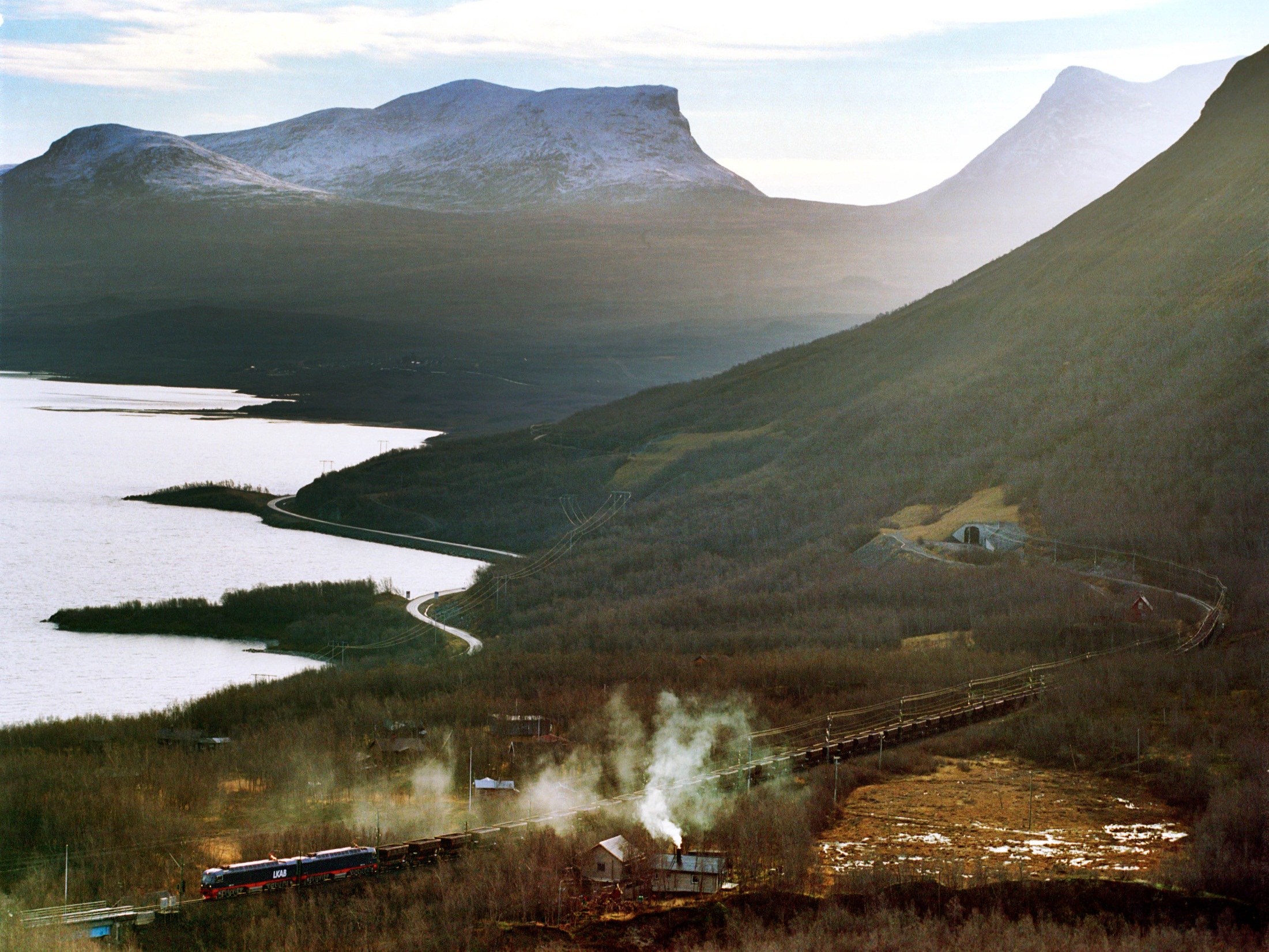 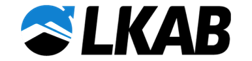 Infrastructure development is key to sustainable growth
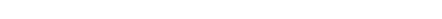